Subject fields
MARC tag 6XX
Definition
Access points that tell what a resource is or what it is about
Commonly used subject heading fields
600—Personal or family name used as a subject
610—Corporate body name used as a subject
611—Conference or meeting name used as a subject
630—Uniform title used as a subject
650—Topical subject heading 
651—Geographic subject heading 
655—Genre or form subject heading 
690—Local subject heading
Subject headings in the MARC record
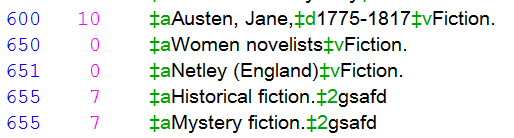 Subject headings in the PAC
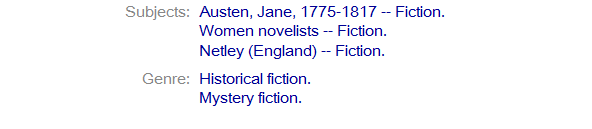 MARC coding--Punctuation
No space before punctuation
Comma or parenthesis precedes subfield d in name headings
Most subject heading fields end in a period
Exception: Dates that end in a dash (-) at the end of a field
600 10 $aLawrence, Jennifer,$d1990-
Exception: Fields that end in a closing parenthesis
690 ^^ $aGoReader (Preloaded audio player)
Exception: Fields that end with subfield 2
Period precedes subfield 2; no ending punctuation
655 ^7 $aMystery fiction.$2gsafd
MARC coding—1st Indicator
Used in tags 600, 610, and 611—names used as subjects
Indicator is the same as 1st indicator used with names in 1XX, 7XX, and 8XX fields 
Used in tag 630—uniform title used as subject
Use 1st indicator 0; record uniform title without initial article
Blank in other 6XX fields
MARC coding—2nd indicator
Tells the type of subject heading
0 – Library of Congress subject heading
1 - LC subject heading for children's literature
2 – Medical subject heading
3 – National Agricultural Library subject authority file
4 – Source not specified
5 – Canadian subject heading
6 – Répertoire de vedettes-matière
7 – Source is specified in subfield ‡2
8 - Sears subject heading
Blank in MARC tag 690
2nd indicator 7
Definition: Source specified in subfield 2
Subfield 2 tells what thesaurus (list) the heading is from
Usually abbreviated, but not always
Subfield 2
Some common thesauri
bidex--Bilindex: bilingual Spanish-English subject heading list 
bisacsh—BISAC subject headings 
fast—Facet application of subject terminology
gsafd--Guidelines on subject access to individual works of fiction, drama, etc (AKA the “little red book”)
lcgft--Library of Congress genre/form terms for library and archival materials 
local—LCSH term used as a local subject heading
migfg—Moving image genre/form guide
lcsh-- Library of Congress subject headings
Subfield 2—cont.
Thesauri retained in Polaris
gsafd-- Guidelines on subject access to individual works of fiction, drama, etc (AKA the “little red book”)
Used in records for works of fiction
No longer used in records for moving images
lcgft-- Library of Congress genre/form terms for library and archival materials 
Used in records for moving images, cookbooks, cartographic material, law material, and some headings for audiobooks 
LC is in the process of adding headings for music and literature—more to come on this
local—LCSH term used as a local subject heading
Use only if approved as a SHARE local subject heading
Names used as subjects
Parallel construction—similar coding for names in 1XX, 6XX, 7XX, and 8XX fields
Examples:
Personal name as main entry—100 
Personal name as subject –600 
Personal name as added entry—700
Personal name in author/title series—800
Corporate body/conference as main entry—110/111 
Corporate body/conference as subject –610/611 
Corporate body/conference as added entry—710/711
Corporate body/conference in author/title series—810/811
Example
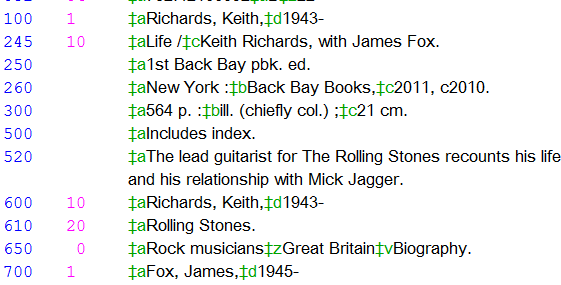 Names used as subjects—(cont.)
Family names
Under AACR, could only be used as subject
RDA allows use as main or added entry (creator) 
MARC tag 600, 1st indicator 3
Fictitious characters
Under AACR, were considered topical subjects rather than names
Coded in MARC tag 650 with qualifier (Fictitious character)
Under RDA, fictitious characters can be considered names 
Coded in MARC tag 600 
Some are still coded only as subjects—check the authority record
Genre and form terms
May be coded as 650 or 655, depending on use
If the resource is about:
Code as a topical subject heading in 650
Example: Title of resource: Classical traditions in science fiction 
650 ^0 $aScience fiction.
If the resource is:
Code as genre or form term in 655
2nd indicator 0 or 7, depending on thesaurus and/or usage
If using 2nd indicator 7, must also have subfield 2 
Example: Title of resource (book): Flash Gordon on the Planet Mongo  
655 ^7 $aScience fiction.$2gsafd
SHARE cataloging standard—use and retention of subject headings
The following types of heading will be used/retained in bibliographic records:
LCSH, lcgft, gsafd
LC children’s headings if different than the adult heading
Approved local subject headings in MARC tag 690
Approved local genre/form headings in MARC tag 655 (coded local in subfield 2)
Medical subject headings (MeSH)
Foreign language subject headings if they are the same as the language of the item being cataloged. For videorecordings, this includes the main language track and any dubbed language tracks. This does not include languages of subtitles. Do not add foreign language subject headings if they aren’t already in the record.
SHARE cataloging standard—use and retention of subject headings (cont.)
The following types of subject headings will be deleted from records in Polaris:
Sears headings
Any heading from a thesaurus other than lcgft or gsafd (i.e., migfg, bisach, fast, etc.) 
Foreign language subject headings if they are different than the language of the item being cataloged. For videorecordings, delete foreign language subject headings for the language(s) of subtitles
Subject headings in records for juvenile material
LC adult subject headings will be used with juvenile subdivisions
LC children’s headings will be used/retained only if they are different from the adult heading
Do not use the subdivision Juvenile sound recordings in records for juvenile audiobooks. Use the subdivision Juvenile fiction or Juvenile literature as appropriate
Procedures for approval of local subject headings
Local decisions may be made for the use of subject headings in situations where the resources cannot be easily found using available searches by Collection, Shelf Location, Material Type, etc., and no other appropriate 
    heading exists. These headings must be approved before being used in     
    Polaris
The SHARE Executive Council has authorized SHARE Bibliographic Services staff to approve local subject headings with review by the SHARE Bibliographic and Cataloging Standards Committee. A vote by the SHARE membership is not required 
Libraries may submit a request for a local subject heading through the SHARE help desk
Procedures for approval of local subject headings (cont.)
Guidelines for approval and use of local subject headings
A local subject heading will not be approved if an appropriate LC, MESH, gsafd, or lcgft heading is available
A local subject heading will not be approved that is intended solely to identify an individual library’s collection of a particular format (i.e., a library’s collection of DVDs)
A local subject heading may be approved for a special collection if an existing Collection code or Shelf Location does not suffice
Add approved local subject headings as appropriate to records when they are brought in to Polaris. Do not add them to master records in OCLC
Delete MARC tag 690 from other libraries out of OCLC records before exporting the record to Polaris
Approved  SHARE local subject headings—as of March 3, 2015
690       $aComing attractions.                       
                    Use only in on-order records
655    7  $aComputer games.$2local
690        $aGoReader (Preloaded audio player)
655    7  $aHand puppets.$2local  
690        $aKits.
		  Use only in bibliographic records that meet the definition of a kit: 
                      “an item containing two or more categories of material, no one of 
                       which is identifiable as the predominant constituent of the item” 
                       (AACR2, Appendix D)
690        $aLarger type books.
690        $aMCGS Collection.
For more information--
MARC Coding
OCLC Bibliographic Formats and Standards
Through Connexion
On OCLC website: www.oclc.org/bibformats/en.html
MARC21 format for bibliographic data
On Library of Congress website: www.loc.gov/marc/bibliographic
Cataloging rules
AACR—print
RDA—print or online: www.rdatoolkit.org
SHARE cataloging standards and best practices/Approved local subject headings list
On the SHARE website at the Cataloging tab>Standards and Best Practices